2020年10月10日
ベガルタ仙台　サッカースクール
受講者各位
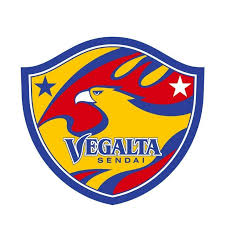 株式会社ベガルタ仙台
サッカースクール
②　ベガルタ仙台サッカースクール
新システムログイン・決済方法登録のお願い
平素より、ベガルタ仙台サッカースクールの運営へのご協力ありがとうございます。

さて、今年２０２０年９月１６日（水）より、ベガルタ仙台サッカースクールは、みなさまとのご連絡や各種申請の窓口として、スマホやＰＣでご利用いただけるシステムを導入します。また、月々の受講料などのご請求もこちらで管理、引落を行っていくことになります。

つきましては、お忙しい中申し訳ございませんが、、１０月15日 (木)までに下記の手順にて、新システムにログイン、および決済方法のご登録をよろしくお願いいたします。ご不明点ございましたら、お問い合わせ先までご連絡・ご相談をお願いします。
■新システムへのログイン、決済方法登録の手順　全体の流れ
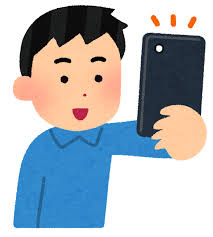 ①　お持ちのスマホ、PCで新システム「ベガルタ仙台スクールシステム」にアクセス
　　※ フィーチャーフォン(ガラケー)はご利用いただけません

②　以前の新システム移行フォームで利用したＪリーグIDでログイン

③　マイページで、「お支払方法登録」を行う
詳しい手順については、次のページに記載しています。ご確認のうえ登録をお願いします。
ベガルタ仙台サッカースクールシステム
マイページ　アクセス情報
　
【アドレス】 https://vegalta.suku2.io

　上記のアドレスを入力するか、またはＱＲコードを読み込んでブラウザを開いてアクセスしてください。
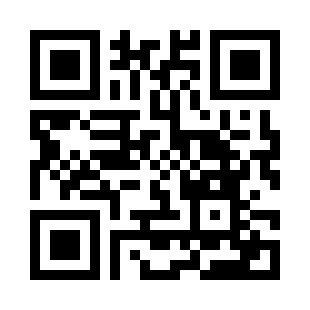 お問い合わせ先
ベガルタ仙台　サッカースクール事務局　022-377-1101
 （受付時間：平日スクール活動日の12：00～14：30）
vegalta_school@vegalta.co.jp
新システムへのログイン、決済方法登録の詳しい手順について　＜　スマホ版　＞
①　お持ちのスマホ、PCで新システム「ベガルタ仙台スクールシステム」にアクセス
　前ページの、「ベガルタ仙台サッカースクールシステム マイページ アクセス情報」に書かれたアドレスを、ブラウザに直接入力するか、QRコードを読み取ったアドレスをブラウザで開き、アクセスします。
②　以前の新システム移行フォームで利用したＪリーグIDでログイン

　前ページの、「ベガルタ仙台サッカースクールシステム マイページ アクセス情報」に書かれたアドレスを、ブラウザに直接入力するか、QRコードを読み取ったアドレスをブラウザで開き、アクセスします。
－スマホ版－　（※PCで作業される方はページを進んでいただきPC版の説明文をご覧下さい）
スクールシステム
 マイページTOP
マイページ
画面が表示
移行フォームで利用した
JリーグIDでログイン
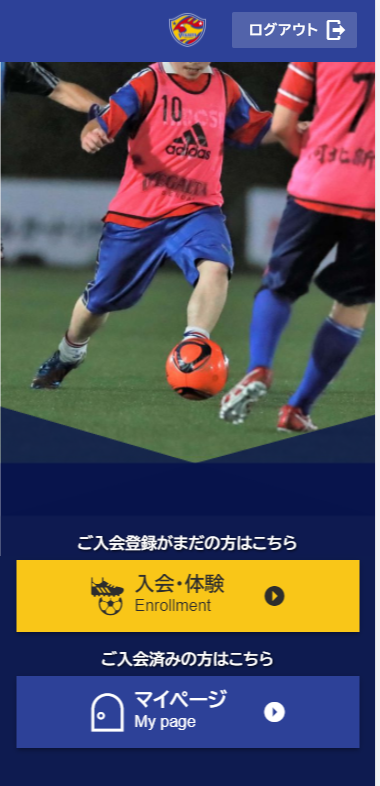 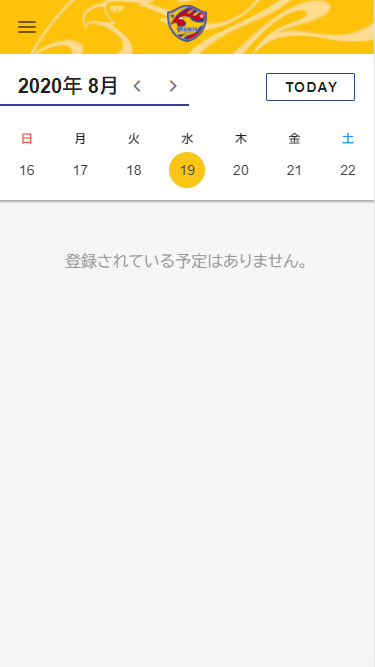 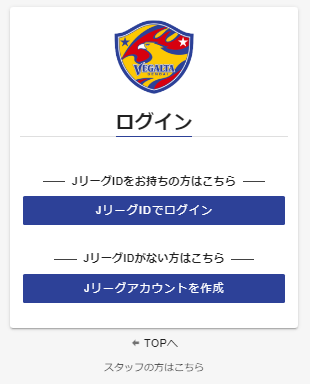 マイページを選択
ログイン画面へ
※スマホ画面
③　マイページで、「お支払方法登録」を行う

　下の画面説明に従って、操作をお願いします（説明はスマホ版画面です）
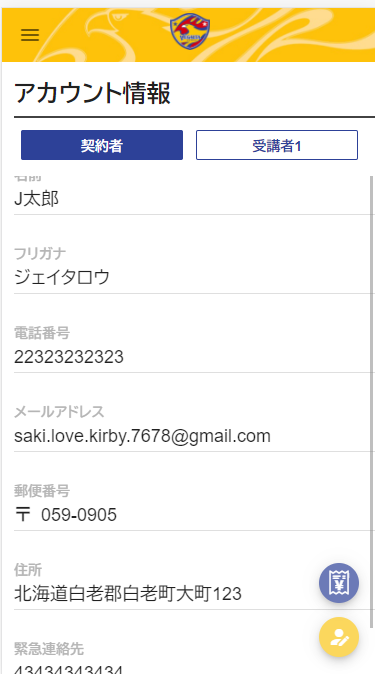 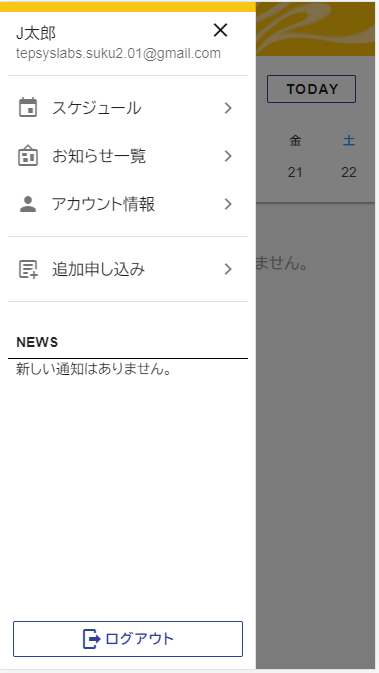 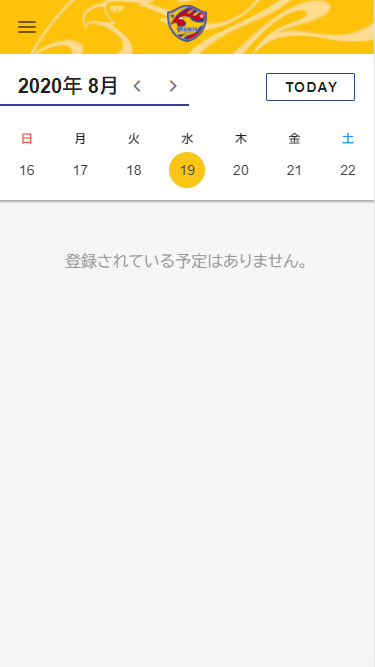 左上の三本線から
メニューを開く
アカウント情報で
黄色のボタンをタップ
次のページへ続きます　→
お問い合わせ先
ベガルタ仙台　サッカースクール事務局　022-377-1101
 （受付時間：平日スクール活動日の12：00～14：30）
vegalta_school@vegalta.co.jp
新システムへのログイン、決済方法登録の詳しい手順について
下の画面説明に従って、操作をお願いします（説明はスマホ版画面です）
アカウント情報
変更画面
お支払い方法
変更画面
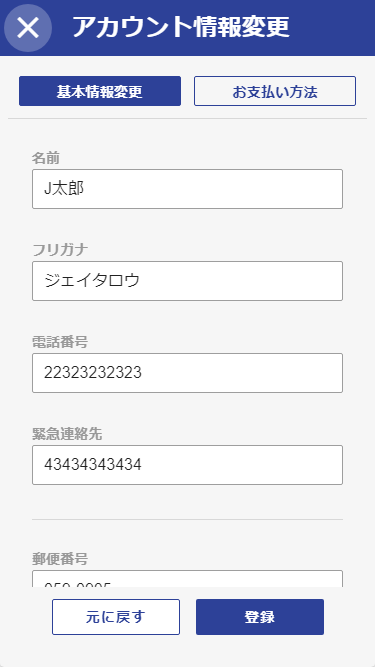 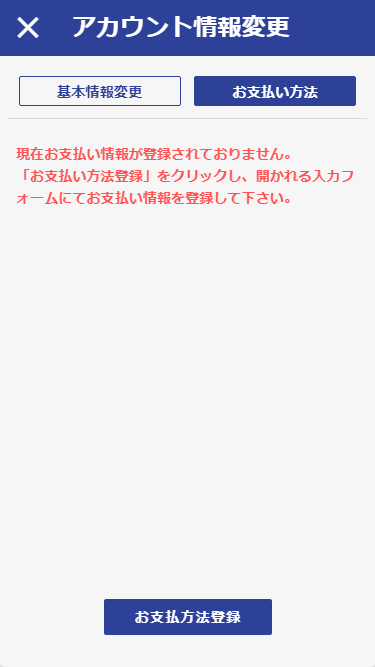 「お支払い登録」
を選択
「お支払い方法」
を選択
③－１．　「お支払方法登録」をクレジットカードで行う (VISA/MASTER/JCBのみ対応)

　下の画面説明に従って、操作をお願いします。登録完了画面がでたら、登録は終了です。
　お支払い方法を口座振替にしたい方は次のページの「③ー２」にお進みください。
登録完了画面
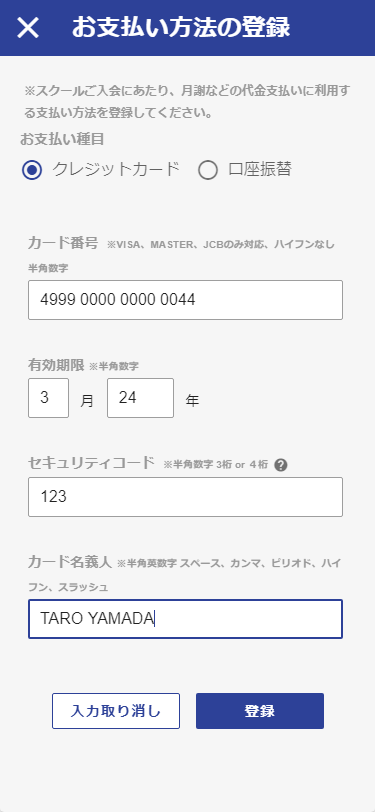 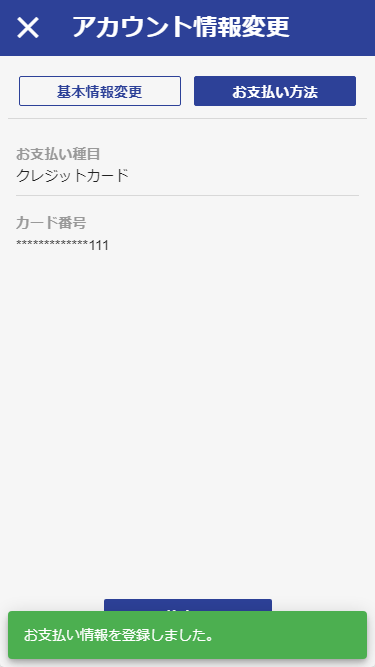 「お支払い項目」で、“クレジットカード”を選択し、必要事項を入力していただきます。

入力が完了したら、「登録」をタップします
登録エラー画面
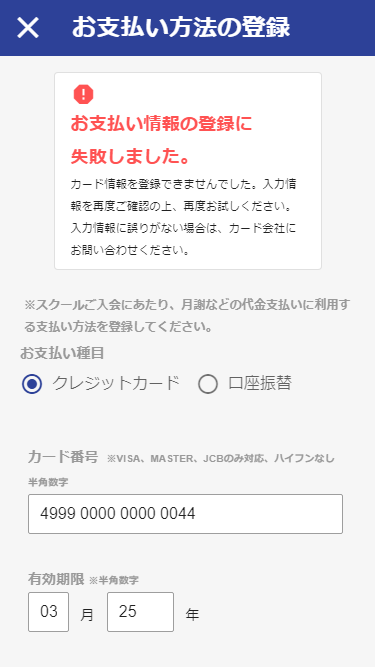 こちらの画面が表示されたら、登録は終了です。お疲れさまでした。
入力内容を修正し
再度登録してください。
エラーが続く場合、カード会社に
お問い合わせください。
次のページへ続きます　→
お問い合わせ先
ベガルタ仙台　サッカースクール事務局　022-377-1101
 （受付時間：平日スクール活動日の12：00～14：30）
vegalta_school@vegalta.co.jp
新システムへのログイン、決済方法登録の詳しい手順について
③－２．　「お支払方法登録」を口座振替で行う
　下の画面説明に従って、操作をお願いします。口座登録手続き中画面がでたら、登録は終了です。
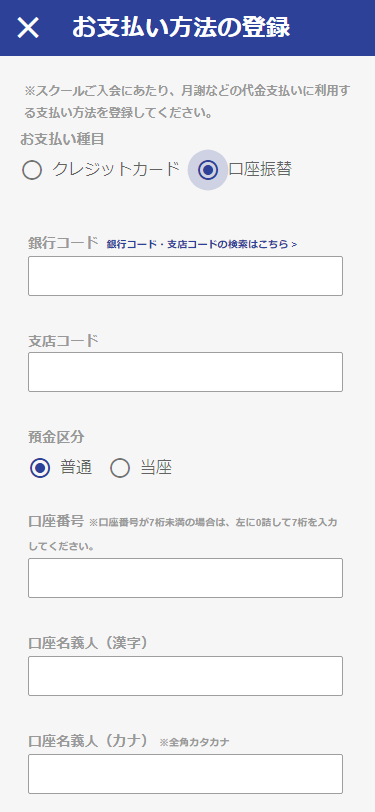 「お支払い項目」で、“口座振替”を選択し、必要事項を入力していただきます。

該当口座の、
“銀行コード“
“支店コード”
を入力してください。
不明な場合は、こちらのリンクから検索可能です。


入力が完了したら、「登録」をタップします
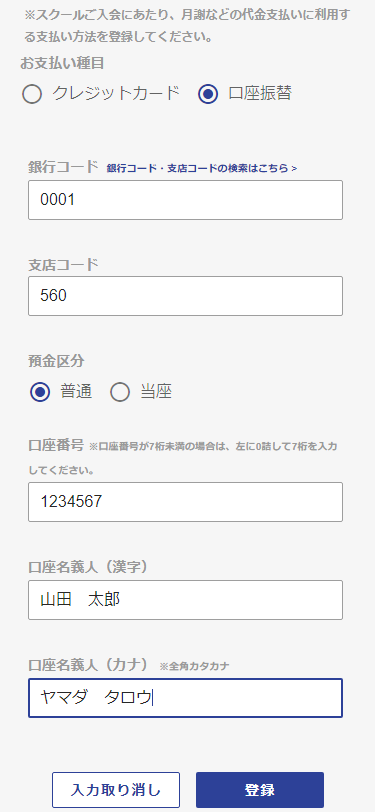 口座振替登録手続き中画面
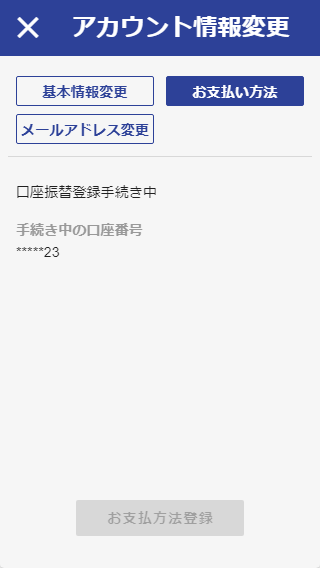 登録エラー画面
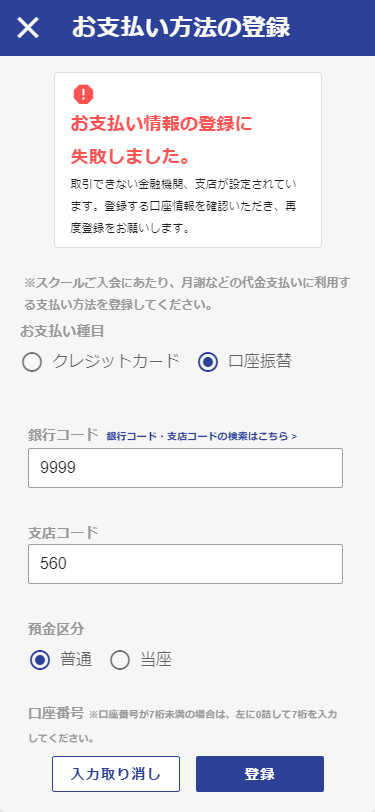 こちらの画面が表示されたら、登録は終了です。お疲れさまでした。
口座登録手続きは、対応する金融機関によって、
正しく登録されたかどうかにかかる確認時間が異なります。

ご登録の状況についてはシステムからのメール、およびマイページのお知らせにてご連絡いたします。事務局からもご連絡いたしますので、ご確認くださいませ。
お問い合わせ先
ベガルタ仙台　サッカースクール事務局　022-377-1101
 （受付時間：平日スクール活動日の12：00～14：30）
vegalta_school@vegalta.co.jp
新システムへのログイン、決済方法登録の詳しい手順について
①　お持ちのスマホ、PCで新システム「ベガルタ仙台スクールシステム」にアクセス
　
　前ページの、「ベガルタ仙台サッカースクールシステム マイページ アクセス情報」に書かれたアドレスを、ブラウザに直接入力するか、QRコードを読み取ったアドレスをブラウザで開き、アクセスします。
②　以前の新システム移行フォームで利用したＪリーグIDでログイン

　前ページの、「ベガルタ仙台サッカースクールシステム マイページ アクセス情報」に書かれたアドレスを、ブラウザに直接入力するか、QRコードを読み取ったアドレスをブラウザで開き、アクセスします。
－　PC版　－
スクールシステム
 マイページTOP
移行フォームで利用した
JリーグIDでログイン
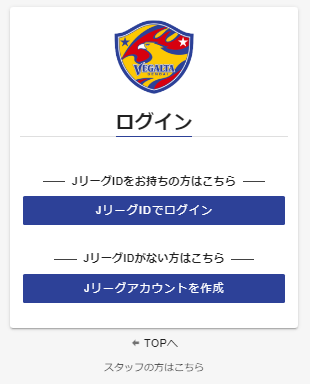 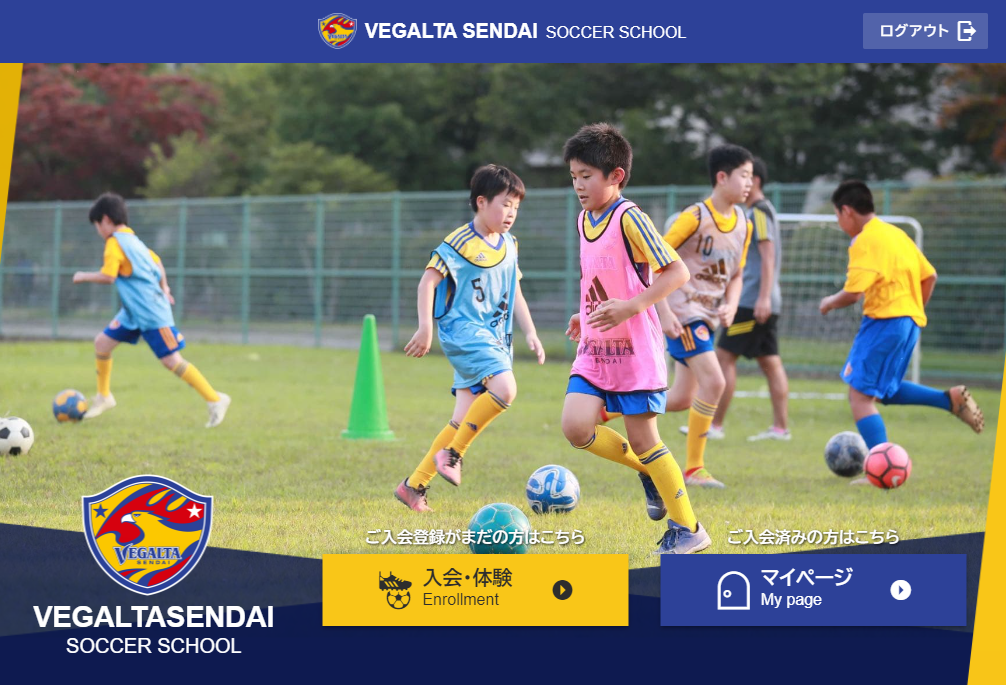 マイページを選択
ログイン画面へ
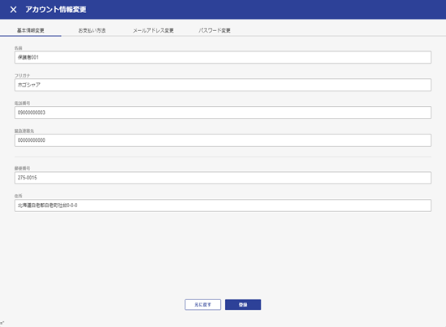 ③　マイページで、「お支払方法登録」を行う

　下の画面説明に従って、操作をお願いします
画面上部タブの
「お支払い方法」
をクリック
画面右上黄色の
「アカウント情報変更」
をクリック
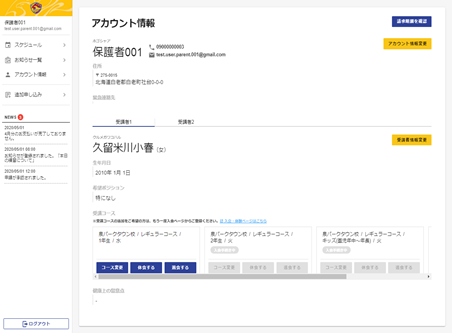 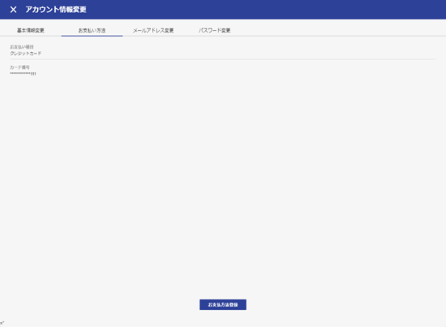 下のボタン「お支払方法登録」をクリック
次のページへ続きます　→
お問い合わせ先
ベガルタ仙台　サッカースクール事務局　022-377-1101
 （受付時間：平日スクール活動日の12：00～14：30）
vegalta_school@vegalta.co.jp
新システムへのログイン、決済方法登録の詳しい手順について
③－１．　「お支払方法登録」をクレジットカードで行う (VISA/MASTER/JCBのみ対応)

　下の画面説明に従って、操作をお願いします。登録完了画面がでたら、登録は終了です。
　お支払い方法を口座振替にしたい方は次のページの「③ー２」にお進みください。
登録完了画面
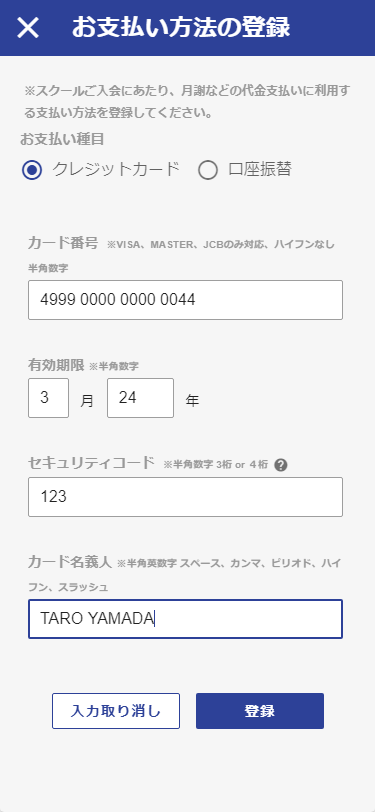 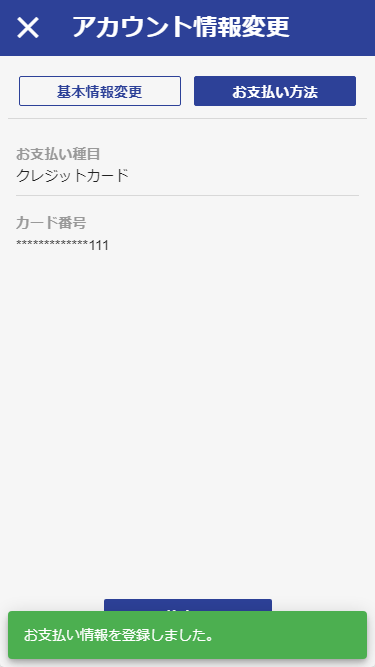 「お支払い項目」で、“クレジットカード”を選択し、必要事項を入力していただきます。

入力が完了したら、「登録」をタップします
登録エラー画面
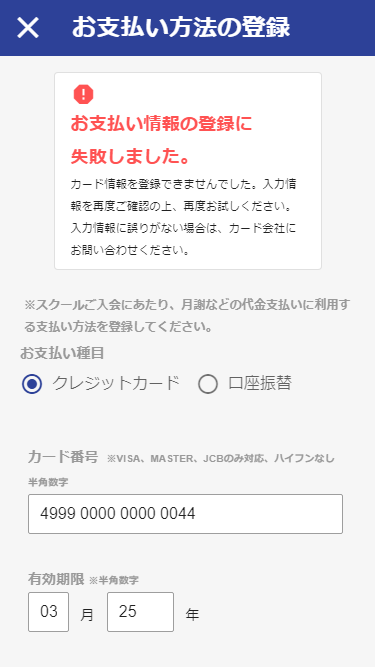 こちらの画面が表示されたら、登録は終了です。お疲れさまでした。
入力内容を修正し
再度登録してください。
エラーが続く場合、カード会社に
お問い合わせください。
次のページへ続きます　→
お問い合わせ先
ベガルタ仙台　サッカースクール事務局　022-377-1101
 （受付時間：平日スクール活動日の12：00～14：30）
vegalta_school@vegalta.co.jp
新システムへのログイン、決済方法登録の詳しい手順について
③－２．　「お支払方法登録」を口座振替で行う
　下の画面説明に従って、操作をお願いします。口座登録手続き中画面がでたら、登録は終了です。
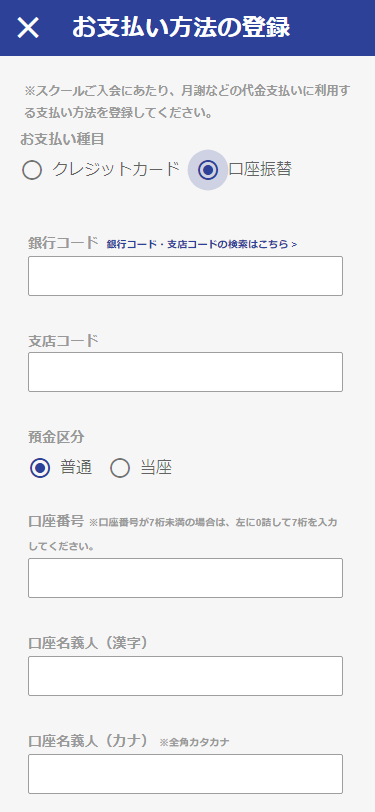 「お支払い項目」で、“口座振替”を選択し、必要事項を入力していただきます。

該当口座の、
“銀行コード“
“支店コード”
を入力してください。
不明な場合は、こちらのリンクから検索可能です。


入力が完了したら、「登録」をタップします
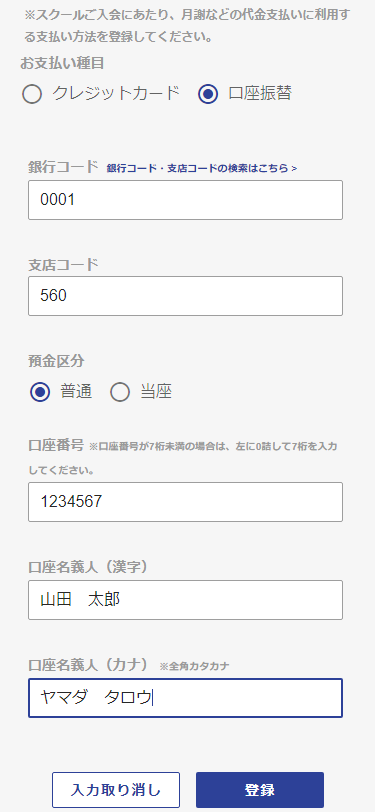 口座振替登録手続き中画面
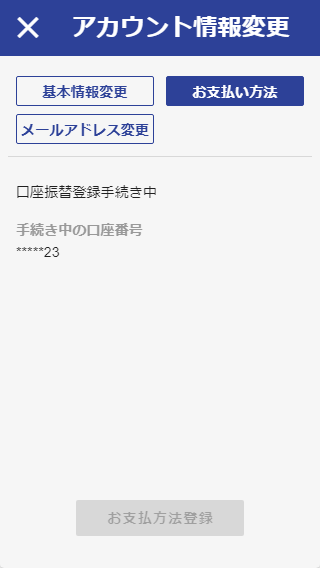 登録エラー画面
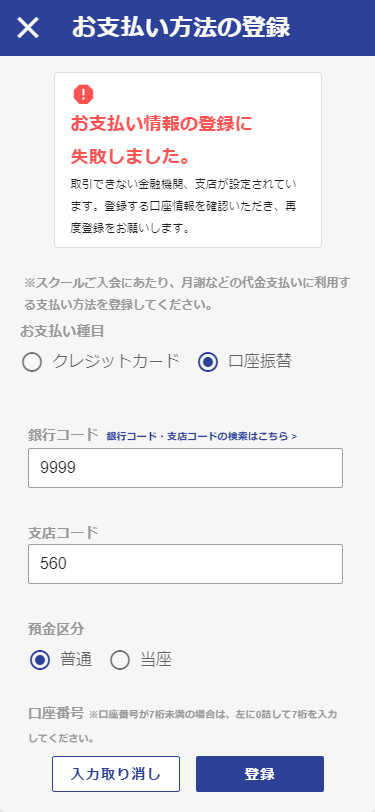 こちらの画面が表示されたら、登録は終了です。お疲れさまでした。
口座登録手続きは、対応する金融機関によって、
正しく登録されたかどうかにかかる確認時間が異なります。

ご登録の状況についてはシステムからのメール、およびマイページのお知らせにてご連絡いたします。事務局からもご連絡いたしますので、ご確認くださいませ。
お問い合わせ先
ベガルタ仙台　サッカースクール事務局　022-377-1101
 （受付時間：平日スクール活動日の12：00～14：30）
vegalta_school@vegalta.co.jp